Cardiogenic Shock
Prepared by: Professor Kuznetsov G.E.Department of Internal Diseases
definition
Cardiogenic Shock - this is a critical tissue hypoperfusion with a mismatch in oxygen delivery and consumption due to a pronounced decrease in cardiac output caused by acute dysfunction of one or both ventricles of the heart.
[Speaker Notes: это критическая гипоперфузия тканей с несоответствием доставки и потребления кислорода вследствие выраженного снижения сердечного выброса, вызванного острой дисфункцией одного или обоих желудочков сердца.]
Cardiogenic Shock. Criteria.
Persistent hypotension (SBP <90 mmHg or middle arterial pressure 30 mmHg less than baseline)
Severe reduction in cardiac output/index
Adequate or elevated filling pressures
Most common cause is acute MI
Other causes include myocarditis, Takotsubo CMPY, acute MR or AR, massive PE
[Speaker Notes: Адекватное или повышенное давление наполнения]
Characteristics of cardiogenic shock
CS is pragmatically defined as a state in which ineffective cardiac output caused by a primary cardiac disorder results in both clinical and biochemical manifestations of inadequate tissue perfusion. The clinical presentation is typically characterized by persistent hypotension unresponsive to volume replacement and is accompanied by clinical features of end-organ hypoperfusion requiring intervention with pharmacological or mechanical support. Although not mandated, objective hemodynamic parameters for CS can help confirm the diagnosis.
 Definitions in clinical practice guidelines and operationalized definitions used in the SHOCK (Should We Emergently Revascularize Occluded Coronaries for Cardiogenic Shock) and IABP-SHOCK II (Intraaortic Balloon Pump in Cardiogenic Shock II) trials are presented in Table 1
[Speaker Notes: CS прагматически определяется как состояние
в которых неэффективный сердечный выброс, вызванный первичной
сердечное расстройство приводит как к клиническим, так и к биохимическим
проявления неадекватной перфузии тканей.
клиническое представление обычно характеризуется постоянным
гипотония не реагирует на замещение объема
и сопровождается клиническими особенностями конечного органа
гипоперфузия, требующая вмешательства с фармакологическими
или механической опоры. Хотя это не предусмотрено мандатом,
объективные гемодинамические параметры для CS могут помочь
подтвердить диагноз и включить сравнение
когорт и клинические испытания. Определения в клинической практике
руководящих принципов и практических определений, используемых в
SHOCK (Должны ли мы, по-видимому, реваскуляризировать окклюдированные
Коронар для кардиогенного шока) и IABP-SHOCK II
(Внутриаортальный баллонный насос в кардиогенном шоке II)
представлены в таблице 1]
Pragmatic and Clinical Trial Definitions of CS
[Speaker Notes: CI indicates cardiac index; CS, cardiogenic shock; ESC, European Society of Cardiology; HF, heart failure; IABP-SHOCK II, Intraaortic Balloon Pump in Cardiogenic
Shock II; LV, left ventricular; MI, myocardial infarction; PCWP, pulmonary capillary wedge pressure; SBP, systolic blood pressure; and SHOCK, Should We Emergently
Revascularize Occluded Coronaries for Cardiogenic Shock.
*In setting of MI complicated by predominantly LV dysfunction.
†In setting of acute MI.]
Experts of the Association of Intensive Cardiovascular Therapy of  he European Society of Cardiology offer four Mandatory Diagnostic Criteria for CS in ACS
1. Arterial hypotension lasting more than 30 minutes. BP syst less than 90 mm Hg. . or the need to use vasopressors (this is exactly the case in the original source) to maintain blood pressure above 90 mm Hg. . lasting more than 30 minutes.

2. Hypoperfusion of tissues, represented by at least one of the following signs: impaired mental status; cold, sticky skin; oliguria with a diuresis rate of less than 30 ml per hour; arterial blood lactate above 2 mmol / l.
[Speaker Notes: эксперты Ассоциации интенсивной кардиоваскулярной терапии Европейского общества кардиологов предлагают четыре обязательных диагностических критерия КШ при ОКС
1. Артериальная гипотония продолжительностью более 30 минут. АДсист менее 90 мм рт. ст. или необходимость в использовании вазопрессоров (именно так в первоисточнике) для поддержания АДсист на уровне выше 90 мм рт. ст. продолжительностью более 30 минут.

2. Гипоперфузия тканей, представленная хотя бы одним из следующих признаков: нарушенный ментальный статус; холодные липкие кожные покровы; олигурия с темпом диуреза менее 30 мл в час; лактат артериальной крови выше 2 ммоль/л.]
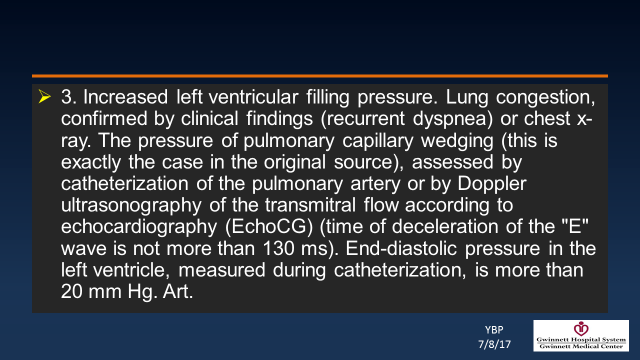 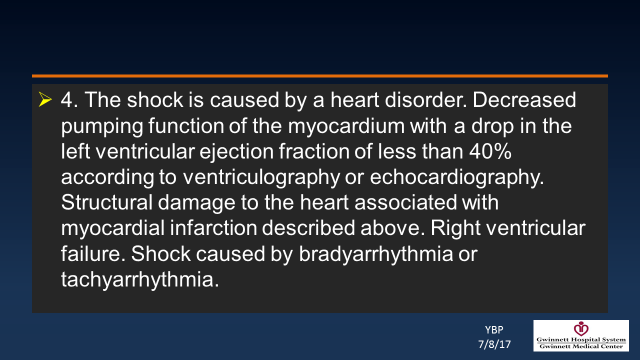 Pathophysiology CS
In general, there is a profound depression of myocardial contractility resulting in a potentially deleterious spiral of reduced cardiac output, low blood pressure, and further coronary ischemia, followed by additional reductions in contractility (Figure).
[Speaker Notes: Наше понимание сложности и патофизиологии
CS, ассоциированного с ИМ, в частности, эволюционировала за последние 2 десятилетия. Как правило, наблюдается глубокое снижение сократимости миокарда, что приводит к потенциально опасной спирали снижения сердечного выброса, низкого кровяного давления и дальнейшей коронарной ишемии с последующим дополнительным снижением сократимости]
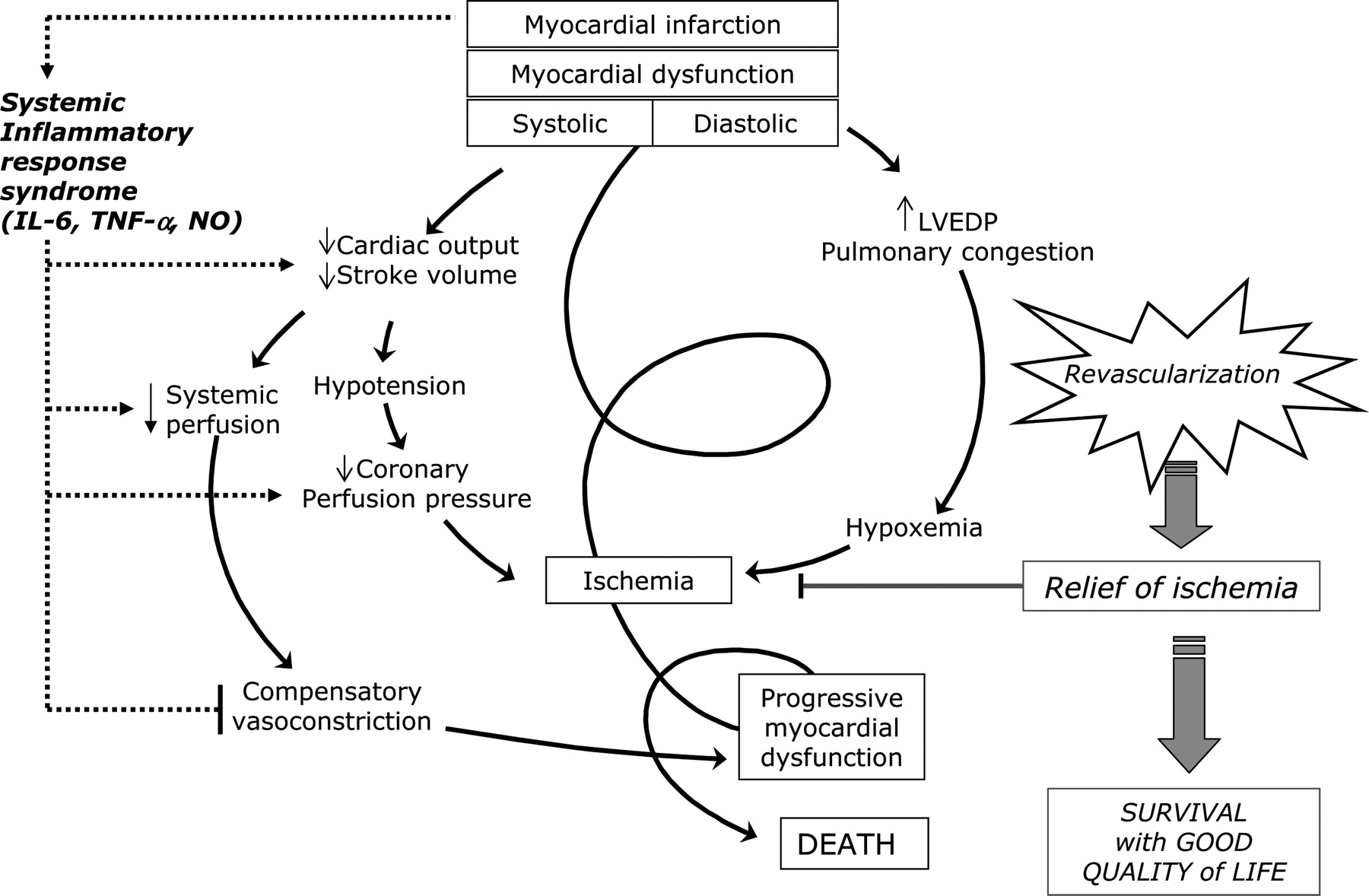 Circulation 2008. 117:686
The pathogenesis of cardiogenic shock in myocardial infarction with the formation of three vicious circles
The first vicious circle is the continuation and aggravation of myocardial damage against the background of an already held heart attack. A decrease in cardiac output due to systolic myocardial dysfunction leads to a decrease in diastolic blood pressure (BPdiast) and a drop in coronary perfusion pressure, which maintains and deepens the impairment of coronary perfusion and myocardial damage. The expansion of the infarction zone occurs due to the involvement of the myocardial "penumbra" area, which is damaged due to the progression of coronary thrombosis against the background of slowing coronary blood flow and due to an increase in myocardial oxygen demand against the background of reduced delivery.
[Speaker Notes: Первый порочный круг — продолжение и утяжеление повреждения миокарда на фоне уже состоявшегося инфаркта. Снижение сердечного выброса вследствие систолической дисфункции миокарда приводит к снижению диастолического артериального давления (АДдиаст) и падению коронарного перфузионного давления, что поддерживает и углубляет нарушение коронарной перфузии и повреждения миокарда. Расширение зоны инфаркта происходит за счет вовлечения области миокардиальной «полутени», которая повреждается вследствие прогрессирования коронарного тромбоза на фоне замедления коронарного кровотока и за счет увеличения потребности миокарда в кислороде на фоне сниженной доставки.]
Pathophysiology CS
The second vicious circle is that systolic and diastolic dysfunctions caused by heart attack are accompanied by an increase in end-diastolic pressure in the left ventricle (LVEDP). This leads to a decrease in coronary perfusion, since coronary perfusion pressure is determined by the difference between BP diast and LVEDP. In addition, an increase in LVEDP naturally leads to an increase in pressure in the left atrium and the development of pulmonary hypertension with congestion in the lungs, up to the development of edema. The result of these changes is the formation of hypoxemia, which deepens and maintains myocardial damage.
[Speaker Notes: Второй порочный круг — вызванные инфарктом систолическая и диастолическая дисфункции сопровождаются ростом конечно-диастолического давления в левом желудочке (КДДЛЖ). Это приводит к снижению коронарной перфузии, поскольку коронарное перфузионное давление определяется разницей между АДдиаст и КДДЛЖ. Кроме того, увеличение КДДЛЖ закономерно приводит к росту давления в левом предсердии и развитию легочной гипертензии с застоем в легких, вплоть до развития отека. Результатом этих изменений становится формирование гипоксемии, углубляющей и поддерживающей повреждение миокарда.]
Pathophysiology CS
The third vicious circle is that systolic and diastolic dysfunctions associated with myocardial infarction lead to a decrease in cardiac output and hypoxemia, which causes severe hypoxia of organs and tissues with the formation of polyorganic failure. The natural result of tissue hypoxia is the triggering of a systemic inflammatory response, accompanied by vasoplegia and aggravation of arterial hypotension. A decrease in perfusion pressure deepens myocardial damage and tissue hypoxia.
[Speaker Notes: Третий порочный круг — связанные с инфарктом миокарда систолическая и диастолическая дисфункции приводят к снижению сердечного выброса и гипоксемии, что вызывает тяжелую гипоксию органов и тканей с формированием ПОН. Закономерным результатом гипоксии тканей становится запуск системной воспалительной реакции, сопровождающейся вазоплегией и усугублением артериальной гипотонии. Снижение перфузионного давления углубляет повреждение миокарда и гипоксию тканей.]
Cardiogenic Shock
Data from a multicenter registry demonstrated a significant prevalence of ACS-induced CS over other causes of CS. Coronary perfusion disorders were associated with 81% of CS cases, while CHF decompensation was associated with 11% and damage to the heart valve apparatus - 6%. In this case, myocardial infarction with ST segment elevation is complicated by CS in 6-10% of cases.
Mortality rate at cardiogenic shock ranges from 50% to 80%
Currently, the 30-day mortality rate in CS in the setting of acute myocardial infarction continues to remain extremely high and amounts to 40-50%, and there has been no significant improvement in this indicator over the past 20 years.
Circulation 2008. 117:686
[Speaker Notes: Данные многоцентрового регистра продемонстрировали значимое превалирование КШ, вызванного ОКС, над другими причинами КШ. С нарушениями коронарной перфузии был связан 81 % случаев КШ, тогда как с декомпенсацией ХСН — 11 % и повреждениями клапанного аппарата сердца — 6 %. При этом инфаркт миокарда с подъемом сегмента ST осложняется КШ в 6–10 % случаев]
Risk factors
age (> 75 years old),
Raising serum lactate level (> 6.5 mmol / L),
 anterior MI,
 HTN, 
diabetes mellitus, 
multivessel CAD, 
prior MI, 
prior CHF,
 STEMI and LBBB
failed reperfusion attempt
In fact, it is now well established that CS can result in both acute and subacute derangements to the entire circulatory system, including the peripheral vasculature. Extremity and vital organ hypoperfusion remains a clinical hallmark. Although ineffective stroke volume is the inciting event, inadequate circulatory compensation may also contribute to shock. Peripheral vasoconstriction may improve coronary and peripheral perfusion at the cost of increased afterload. Alternatively, systemic inflammation triggered by acute cardiac injury may induce pathological vasodilatation. Endothelial and inducible nitric oxide (NO) synthase may play a major role in the production of high NO levels, along with peroxynitrite, which has a negative inotropic effect and is cardiotoxic. Other inflammatory mediators such as interleukins and tumor necrosis factor can also contribute to systemic vasodilation and have been associated with mortality in CS.
[Speaker Notes: Фактически, в настоящее время точно установлено, что КС может приводить как к острым, так и к подострым нарушениям всей системы кровообращения, включая периферическую сосудистую сеть. Гипоперфузия конечностей и жизненно важных органов остается клиническим признаком. Хотя провоцирующим фактором является неэффективный ударный объем, недостаточная компенсация кровообращения также может способствовать развитию шока. Периферическая вазоконстрикция может улучшить коронарную и периферическую перфузию за счет увеличения постнагрузки. В качестве альтернативы системное воспаление, вызванное острым сердечным повреждением, может вызвать патологическое расширение сосудов. Эндотелиальная и индуцибельная синтаза оксида азота (NO) может играть важную роль в производстве высоких уровней NO, наряду с пероксинитритом, который имеет отрицательный инотропный эффект и является кардиотоксичным. Другие медиаторы воспаления, такие как интерлейкины и фактор некроза опухоли, также могут вносить вклад в системную вазодилатацию и связаны со смертностью при CS.]
HEMODYNAMIC PHENOTYPES
There are 4 hemodynamic types of CS. Depending on the state of peripheral perfusion ("cold" - reduced perfusion, "warm" - normal perfusion) and volemic status ("dry" or "wet"), vasodilatory shock (noncardiogenic), mixed CS, euvolemic CS and classic CS were identified.
It is possible to recognize these hemodynamic types of using invasive monitoring, including pulmonary artery catheterization with measurement of CI, pulmonary artery wedge pressure (PWP) and calculation of systemic vascular resistance (SVR).
[Speaker Notes: гемодинамических типа КШ. В зависимости от состояния периферической перфузии («холодный» — сниженная перфузия, «теплый» — нормальная перфузия) и волемического статуса («сухой» или «влажный»), выделены вазодилататорный шок (некардиогенный), смешанный КШ, эуволемический КШ и классический КШ
распознать эти гемодинамические типы КШ возможно при использовании инвазивного мониторинга, включающего катетеризацию легочной артерии с измерением СИ, давления заклинивания легочной артерии (ДЗЛА) и расчетом системного сосудистого сопротивления (ССС).]
HEMODYNAMIC PHENOTYPESCI indicates cardiac index; PCWP, pulmonary capillary wedge pressure; and SVRI, systemic vascular resistanceindex.
Early reports of CS described patients with HF and elevated central venous pressures (CVPs). 
With the advent of invasive hemodynamic measurements, patients with CS were further characterized by a low CI, an elevated systemic vascular resistance, and a high PCWP. This classic “cold and wet” profile is the most frequent CS phenotype, accounting for nearly two thirds of patients with MI- associated .
The common physiological characteristic among all phenotypes is a low CI, but ventricular preload (PCWP or CVP), volume, and systemic vascular resistance may vary.
[Speaker Notes: В ранних сообщениях о CS описывались пациенты с сердечной недостаточностью и повышенным центральным венозным давлением (ЦВД).
С появлением инвазивных измерений гемодинамики пациенты с CS дополнительно характеризовались низким CI, повышенным системным сосудистым сопротивлением и высоким PCWP. Этот классический профиль «холодно и влажно» (рис. 2) является наиболее частым фенотипом CS, на который приходится почти две трети пациентов с ИМ.
Общей физиологической характеристикой среди всех фенотипов является низкий ДИ, но преднагрузка желудочков (PCWP или CVP), объем и системное сосудистое сопротивление могут различаться.]
Causes of Cardiogenic Shock
Acute myocardial infarction
           Pump failure
                       Large infarction
                       Smaller infarction with preexisting left ventricular dysfunction
                       Infarction extension
                       Reinfarction
                       Infarction expansion
           Mechanical complications
                       Acute mitral regurgitation caused by papillary muscle rupture
                       Ventricular septal defect
                       Free-wall rupture
                        Pericardial tamponade
          Right ventricular infarction
Causes of Cardiogenic Shock
Other conditions
            End-stage cardiomyopathy
            Myocarditis
            Myocardial contusion
            Prolonged cardiopulmonary bypass
            Septic shock with severe myocardial depression
 Left ventricular outflow tract obstruction
           Aortic stenosis
            Hypertrophic obstructive cardiomyopathy
Obstruction to left ventricular filling
            Mitral stenosis
            Left atrial myxoma
Acute mitral regurgitation (chordal rupture)
Acute aortic insufficiency
Classification of cardiogenic shock by stages
Classification of cardiogenic shock by stages
Stage A (“At risk”) is characterized by the presence of a risk of developing CS without its obvious symptoms, laboratory and instrumental signs of hemodynamic disorders. The authors propose to include in this group patients with features of the anatomical lesion of the coronary bed (trunk lesion of the left coronary artery, multivessel lesion) or with a large volume of myocardial damage, but still intact ejection fraction. In addition, this group includes patients with preexisting CHF, which is a risk factor for the development of CS in ACS.
[Speaker Notes: Стадия А (“At risk”) характеризуется наличием риска развития КШ без его явных симптомов, лабораторных и инструментальных признаков нарушений гемодинамики. Авторы предлагают включить в эту группу пациентов с особенностями анатомического поражения коронарного русла (стволовое поражение левой коронарной артерии, многососудистое поражение) или с большим объемом повреждения миокарда, но еще сохранной фракцией изгнания. Кроме того, в эту группу входят пациенты с предсуществующей ХСН, которая является фактором риска развития КШ при ОКС.]
Classification of cardiogenic shock by stages
Stage B ("Beginning"), the initial manifestations of CS (the authors call this stage "pre-shock", "compensated shock"). It includes patients with clinical signs of relative arterial hypotension or tachycardia without manifestations of tissue hypoperfusion. Arterial hypotension is defined as blood pressure less than 90 mm Hg. Art. or average blood pressure (MAP) less than 60 mm Hg. Art., as well as with a decrease of more than 30 mm Hg. Art. from baseline blood pressure. The absence of manifestations of hypoperfusion is determined in accordance with the signs indicated above. On physical examination, manifestations of mild volume overload may be found. There are no laboratory signs of hypoperfusion.
[Speaker Notes: Стадия В (“Beginning”), начальные проявления КШ (авторы называют эту стадию «прешок», «компенсированный шок»). К ней относят пациентов с клиническими признаками относительной артериальной гипотензии или тахикардии без проявлений гипоперфузии тканей. Артериальная гипотензия определяется как АДсист менее 90 мм рт. ст. или среднее АД (АДср) менее 60 мм рт. ст., а также при снижении более чем на 30 мм рт. ст. от исходного артериального давления. Отсутствие проявлений гипоперфузии определяется в соответствии с обозначенными выше признаками. При физикальном обследовании могут быть обнаружены проявления умеренной объемной перегрузки. Лабораторные признаки гипоперфузии отсутствуют.]
Classification of cardiogenic shock by stages
Stage C ("Classic"), "classic" CS. This stage includes patients with hypoperfusion requiring the prescription of inotropic drugs and vasopressors, possibly the onset of mechanical circulatory support. With concomitant hypovolemia, infusion therapy may be required initially to restore tissue perfusion. Usually tissue hypoperfusion is combined with arterial hypotension. In the data of laboratory studies - hyperlactatemia, signs of renal dysfunction and liver damage, an increase in the level of natriuretic peptides (the latter is optional). Invasive hemodynamic monitoring demonstrates the classic decrease in cardiac output characteristic of CS.
[Speaker Notes: Стадия С (“Classic”), «классический» КШ. К этой стадии относятся пациенты с гипоперфузией, требующей назначения инотропных препаратов и вазопрессоров, возможно — начала МПК. При сопутствующей гиповолемии первоначально для восстановления перфузии тканей может потребоваться инфузионная терапия. Обычно гипоперфузия тканей сочетается с артериальной гипотензией. В данных лабораторных исследований — гиперлактатемия, признаки дисфункции почек и повреждения печени, повышение уровня натрийуретических пептидов (последнее — опционально). Инвазивный мониторинг гемодинамики демонстрирует классическое снижение сердечного выброса, характерное для КШ.]
Classification of cardiogenic shock by stages
Stage D (“Deteriorating”), worsening, includes patients for whom initiation of intensive therapy has not stabilized the condition and requires escalation of therapy. This stage assumes that the patient has already received the initial therapy for at least 30 minutes, but this treatment has not resulted in improvement or stabilization. Escalation is expressed in an increase in the number and dosages of cardiotropic drugs used or in the connection of the mechanical circulatory support.
[Speaker Notes: Стадия D (“Deteriorating”), ухудшающийся КШ, включает пациентов, для которых назначение стартового интенсивного лечения не привело к стабилизации состояния и требуется эскалация терапии. Эта стадия предполагает, что пациент уже получил начальную терапию на протяжении как минимум 30 минут, но такое лечение не привело к улучшению или стабилизации. Эскалация выражается в увеличении числа и дозировок применяемых кардиотропных препаратов или в подключении МПК.]
Classification of cardiogenic shock by stages
Stage E (“Extremis”), terminal shock. A patient with circulatory collapse, often (but not always) with refractory cardiac arrest on the background of ongoing cardiopulmonary resuscitation or extracorporeal membrane oxygenation (ECMO)
[Speaker Notes: Стадия Е (“Extremis”), терминальный шок. Пациент с циркуляторным коллапсом, часто (но не всегда) с рефрактерной остановкой сердечной деятельности на фоне проводимых мероприятий сердечно-легочной реанимации или экстракорпоральной мембранной оксигенации (ЭКМО).]
Diagnosis
Most patients are initially evaluated at the bedside where a reasonably accurate clinical diagnosis of cardiogenic shock may be made according to the following character:

1. Evidence of organ hypo perfusion like cold clammy skin, especially on hand and feets, may be associated with peripheral cyanosis in nail beds, oliguria, and impaired mentation.
2. Marked persistent (more than 30 min) hypotension with systolic arterial pressure less than 80 to 90 mm of Hg.
[Speaker Notes: Большинство пациентов сначала проходят обследование у постели больного, где может быть поставлен достаточно точный клинический диагноз кардиогенного шока по следующему признаку:

1. Признаки гипоперфузии органов, такие как холодная липкая кожа, особенно на руках и ногах, могут быть связаны с периферическим цианозом ногтевого ложа, олигурией и нарушением мышления.
2. Выраженная стойкая (более 30 мин) гипотензия с систолическим артериальным давлением менее 80–90 мм рт. Ст]
3. Left ventricular end diastolic pressure (LVEDP) OR Pulmonary capillary wedge pressure (PCWP) more than or equal to 18 mm of Hg. 

4. Marked reduction of cardiac index (< 1.8 L/min/m2)

5. Evidence of Primary cardiac abnormalities.
LABORATORY EVALUATION
Biomarkers of cardiac myonecrosis are useful to gauge the severity of acute underlying myocardial injury in conditions such as fulminant myocarditis. In ACS, cardiac troponin is noted to be elevated and has a rise and-fall pattern consistent with acute ischemic injury.  A mismatch between the degree of segmental dysfunction on imaging and troponin release may be noted in the setting of stunned/hibernating myocardium or when presentation is significantly delayed after the ischemic insult. Myocardial necrosis biomarker levels may provide an idea of the extent of myocardial injury, whereas serial measurements are useful in assessing early washout after successful reperfusion and in estimating the amount of cardiac necrosis. Natriuretic peptides are significantly elevated in the setting of acute HF culminating in CS and are associated with mortality in MI-associated CS.
[Speaker Notes: Биомаркеры сердечного мионекроза полезны для оценки тяжести основного острого повреждения миокарда при таких состояниях, как фульминантный миокардит. При ОКС отмечается повышенный уровень сердечного тропонина, который имеет период подъема и спада, соответствующий острому ишемическому повреждению. Несоответствие между степенью сегментарной дисфункции при визуализации и высвобождением тропонина может быть отмечено в условиях оглушенного / гибернационного миокарда или когда представление значительно задерживается после ишемического инсульта. Уровни биомаркеров некроза миокарда могут дать представление о степени повреждения миокарда, тогда как серийные измерения полезны для оценки раннего вымывания после успешной реперфузии и для оценки степени некроза сердца. Уровень натрийуретических пептидов значительно повышен при острой СН, достигающей кульминации в КС, и связаны со смертностью при ИМ-ассоциированном КС.]
Oxygen-carrying capacity is the product of cardiac output and the oxygen content of blood. Thus, an ineffective CI will result in inadequate peripheral tissue oxygen delivery. Elevated arterial lactic acid levels are nonspecifically indicative of tissue hypoxia but are associated  with mortality in CS.

Acute kidney injury, which is reflected by a rise in serum creatinine and a potential reduction in urinary output, in the setting of CS may indicate renal hypoperfusion and is associated with poor outcomes.

Acute ischemic or congestive liver injury can occur in the setting of CS and manifests as a marked elevation in serum aspartate aminotransferase, alanine aminotransferase, serum bilirubin, and lactate dehydrogenase levels, often accompanied by an increase in prothrombin time with a peak at 24 to 72 hours that subsequently recovers to baseline within 5 to 10 days.
[Speaker Notes: Переносимая кислородом способность - это произведение сердечного выброса и содержания кислорода в крови. Таким образом, неэффективная КИ приведет к неадекватной доставке кислорода в периферические ткани. Повышенный уровень молочной кислоты в артериальной крови неспецифически свидетельствует о гипоксии тканей, но связан со смертностью при CS.

Острое повреждение почек, которое отражается повышением уровня креатинина в сыворотке и потенциальным снижением диуреза, на фоне КС может указывать на почечную гипоперфузию и связано с плохими результатами.

Острое ишемическое или застойное повреждение печени может возникать на фоне КС и проявляться в виде заметного повышения уровней аспартатаминотрансферазы, аланинаминотрансферазы, сывороточного билирубина и лактатдегидрогеназы в сыворотке, что часто сопровождается увеличением протромбинового времени с пиком через 24-72 часа. который впоследствии восстанавливается до исходного уровня в течение 5–10 дней.]
Noninvasive Testing
All patients with CS be evaluated with
an ECG,
 chest x-ray,
 and comprehensive echocardiogram with the specific purpose of      understanding the dominant mechanism responsible for acute hemodynamic instability. 
In the absence of contraindications, additional imaging with a computed tomography scan or transesophageal echocardiogram (as appropriate) if an acute aortic syndrome or pulmonary embolism is suspected is appropriate.
[Speaker Notes: Мы предлагаем обследовать всех пациентов с CS:
ЭКГ, рентген грудной клетки и комплексная эхокардиограмма
с конкретной целью понимания
доминантный механизм, ответственный за острую гемодинамику
нестабильность. При отсутствии противопоказаний
дополнительная визуализация с компьютерной томографией
или чреспищеводная эхокардиограмма (при необходимости)
если есть острый синдром аорты или тромбоэмболия легочной артерии
подозревается уместно. Предлагаемые лабораторные тесты включают:
общий анализ крови, электролиты, креатинин,
печеночная функция tsts, газы и лактат артериальной крови,
и серийные уровни сердечного тропонина.]
MANAGEMENT OF CS
Coronary reperfusion is the mainstay evidence-based therapeutic intervention for patients with acute MI presenting with CS. 
Maintain Right Ventricular Preload : 
                                                 Volume loading (IV normal saline)
                                                 Avoid use of nitrate and diuretics
Maintain A-V synchrony.
                                                AV sequential pacing for symptomatic high degree heart block
                                                Prompt cardio version for hemodynamically significant SVT.
Ionotropic Support :    Dobutamine (if cardiac output fails to increase after volume loading )
Reduce Right Ventricular After Load with Left Ventricular Dysfunction
                                                Intra Aortic Balloon Pump (IABP)
                                                Arterial vasodilators (nitroprusside, hydralazine)
                                                ACE inhibitors.
Reperfusion:    Thrombolytic agent, Primary PTCA (Percutaneous Transluminal Coronary Angioplasty),  CABG (Coronary Artery Bypass Graft)
[Speaker Notes: Коронарная реперфузия является основным научно обоснованным терапевтическим вмешательством для пациентов с острым ИМ и КС.
Сохраняйте предварительную нагрузку на правый желудочек:
                                                 Объемная нагрузка (в / в физиологический раствор)
                                                 Избегайте использования нитратов и диуретиков.
Поддерживайте синхронизацию A-V.
                                                Последовательная атриовентрикулярная стимуляция при симптоматической блокаде сердца высокой степени
                                                Оперативная кардиоверсия при гемодинамически значимой СВТ.
Ионотропная поддержка:
                                                Добутамин (если сердечный выброс не увеличивается после объемной нагрузки)
Уменьшение правого желудочка после нагрузки с дисфункцией левого желудочка
                                                Внутриаортальный баллонный насос (IABP)
                                                Артериальные вазодилататоры (нитропруссид, гидралазин)
                                                Ингибиторы АПФ.
Реперфузия: тромболитический агент, первичная ЧТКА (чрескожная транслюминальная
Коронарная ангиопластика), АКШ (шунтирование коронарной артерии)]
Phase character of intensive therapy of cardiogenic shock in acute coronary syndrome
Intensive therapy can be divided into the following phases (according to L.A. Hajjar et al., 2019, as amended).
Resuscitation phase
Infusion therapy, use of inotropic and vasopressor drugs
Endovascular interventions for cardiogenic shock
Mechanical support of blood circulation in cardiogenic shock against the background of acute coronary syndrome
Optimization and stabilization phases
Recovery phase, or multiple organ failure therapy phase
Follow-up maintenance therapy
[Speaker Notes: Фазовый характер интенсивной терапии кардиогенного шока при остром коронарном синдроме]
Resuscitation phase
requires an immediate response with the establishment of the cause of CS, the determination of the hemodynamic variant of shock and the full range of diagnostic measures

Invasive blood pressure monitoring with the study of the gas composition and acid-base state of the blood

Mandatory are the study of central venous saturation, the use of the BLUE (The bedside lung ultrasound in emergency) and RACE (Rapid assessment by cardiac echocardiography) protocols for the initial assessment of the echocardiographic picture of intracardiac hemodynamics, presence / absence of myocardial hypo- / akinesis, presence of fluids in serous cavities to clarify the cause of shock and its variant
[Speaker Notes: требует немедленной реакции с установлением причины КШ, определением гемодинамического варианта шока и проведением всего спектра диагностических мероприятийМониторинг артериального давления инвазивным способом с исследованием газового состава и кислотно-основного состояния крови
Обязательным являются исследование центральной венозной сатурации, использование протоколов BLUE (The bedside lung ultrasound in emergency — прикроватное ультразвуковое исследование легких в неотложной медицине) и RACE (Rapid assessment by cardiac echocardiography — быстрая оценка с использованием ЭхоКГ) для первичной оценки ЭхоКГ-картины внутрисердечной гемодинамики, наличия/отсутствия гипо-/акинеза миокарда, наличия жидкостей в серозных полостях для уточнения причины шока и его варианта]
Infusion therapy, use of inotropic and vasopressor drugs
Crystalloid infusion is recommended as first-line drugs (Isotonic (0.85-0.9%) sodium chloride solution, ionosteril, Quartasol, Lactasol)
Inotropic drugs may be prescribed to increase cardiac output, blood pressure and correct hypoperfusion
Vasopressors

A summary selection of drugs for inotropic and vasopressor support is given below.
[Speaker Notes: В качестве препаратов первой линии рекомендована инфузия кристаллоидов.]
Mechanism of Action and Hemodynamic Effects of Common Vasoactive Medications in CS
Initial Vasoactive Management Considerations in Types of CS
[Speaker Notes: Начальные аспекты вазоактивного управления при типах CS]
Endovascular interventions for cardiogenic shock
Because ACS is the most common cause of CS, emergency reperfusion therapy is essential. Emergency Reperfusion Reduces CS Mortality
Current guidelines postulate emergency Percutaneous Coronary Intervention for patients with ST-segment elevation myocardial infarction and CS
[Speaker Notes: Поскольку ОКС является наиболее распространенной причиной КШ, крайне важное значение имеет неотложная реперфузионная терапия. Экстренная реперфузия снижает смертность при КШ]
Revascularization
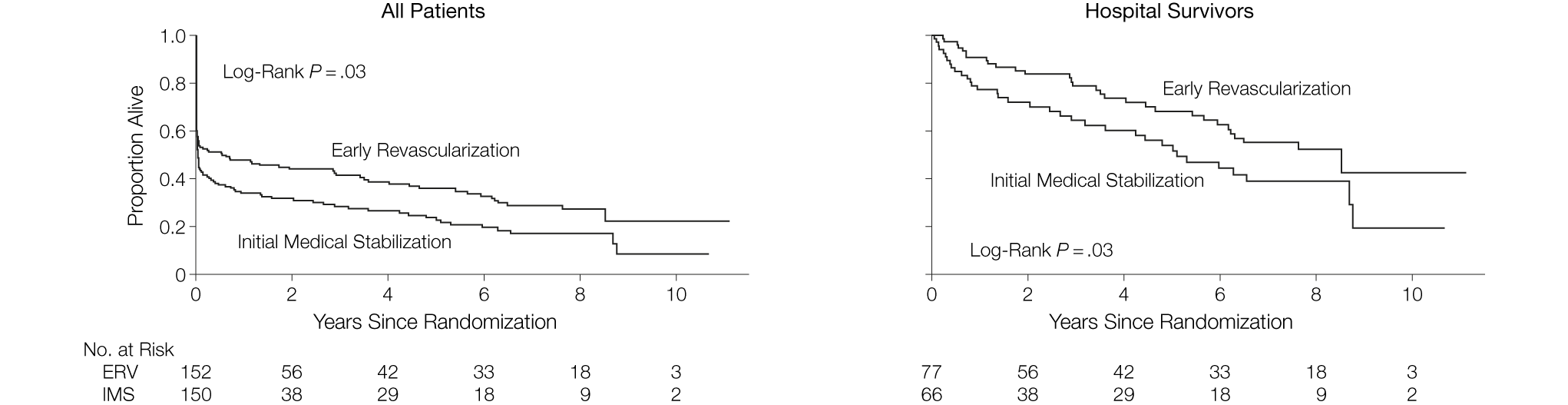 JAMA 2006. 295:2511
Still work to do
Inpatient mortality still hovers around 50%
Use of vasopressors associated with higher mortality
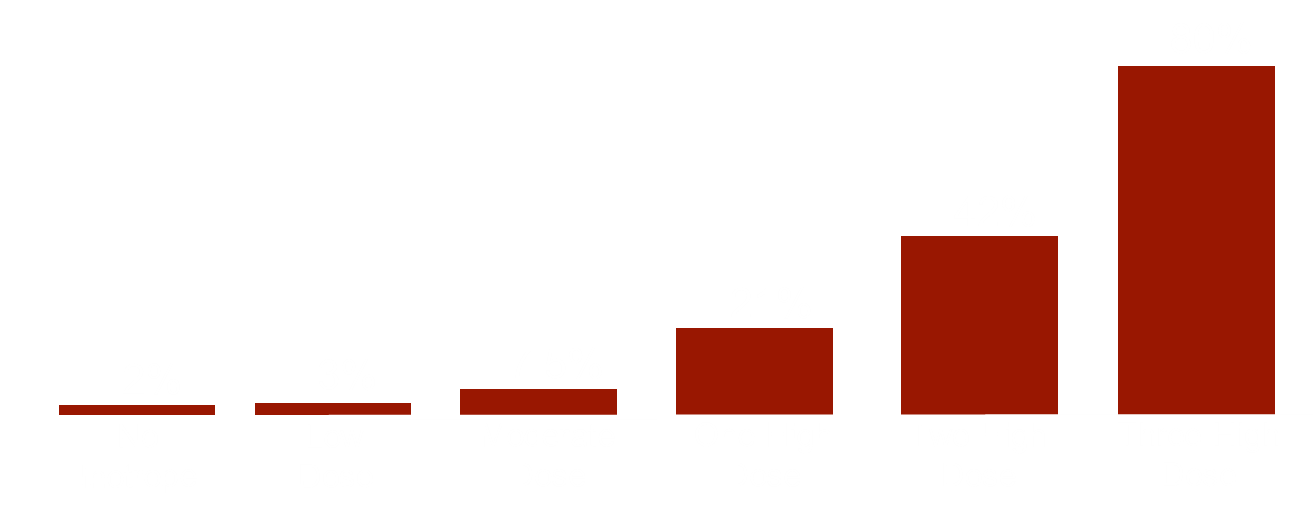 J Card Surg 2009. 14:288
Mechanical support of blood circulation in cardiogenic shock against the background of acute coronary syndrome
The Tandem Heart (TandemLife, Pittsburgh, PA, USA) is a percutaneous centrifugal pump that provides an estimated perfusion rate of up to 4 L / min via a constant flow centrifugal pump. This device reduces left ventricular preload and improves peripheral tissue perfusion by redistributing  oxygenated blood from the left heart to the aorta.
The Impella (AbioMed, Denver, MA, USA) - axial non-pulsating pump. The device provides active ejection of blood aspirated from the left ventricle into the ascending aorta.
ECMO is a form of a modified heart-lung machine. The fundamental difference between ECMO and the above systems of Mechanical Circulation Support is the support of both heart function and lung function, which can be characterized by the term "extracorporeal life support".
[Speaker Notes: The Tandem Heart (TandemLife, Pittsburgh, PA, США) — чрескожный центрифужный насос, обеспечивающий расчетную скорость перфузии до 4 л/мин посредством центрифужного насоса постоянного потока/это устройство обеспечивает снижение преднагрузки на левый желудочек и улучшение перфузии периферических тканей за счет перераспределения оксигенированной крови из левого сердца в аорту
The Impella (AbioMed, Denver, MA, США) — аксиальный непульсирующий насос, Устройство обеспечивает активный выброс крови, аспирируемой из левого желудочка в восходящую аорту
ЭКМО — форма модифицированного аппарата искусственного кровообращения. Принципиальным отличием ЭКМО от вышеуказанных систем МПК является поддержка как функции сердца, так и функции легких, что может характеризоваться термином «экстракорпоральная поддержка жизни».]
Balloon pump
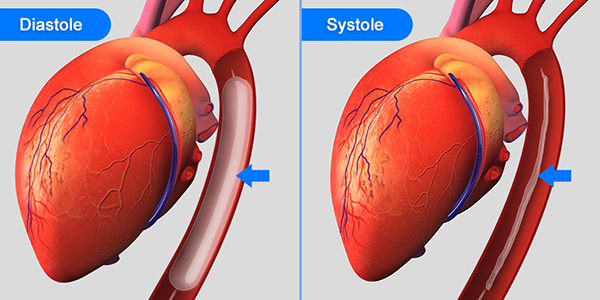 The intra-aortic balloon pump (IABP) is a mechanical device that increases myocardial oxygen perfusion and indirectly increases cardiac output through afterload reduction. It consists of a cylindrical polyethylene balloon that sits in the aorta, approximately 2 centimeters (0.79 in) from the left subclavian artery[1]. The balloon inflates and deflates via counter pulsation, meaning it actively deflates in systole and inflates in diastole. Systolic deflation decreases afterload through a vacuum effect and indirectly increases forward flow from the heart. Diastolic inflation increases blood flow to the coronary arteries via retrograde flow. These actions combine to decrease myocardial oxygen demand and increase myocardial oxygen supply.
[Speaker Notes: Внутриаортальный баллонный насос (IABP) представляет собой механическое устройство, которое увеличивает перфузию миокарда и косвенно увеличивает сердечный выброс за счет уменьшения нагрузки. Он состоит из цилиндрического полиэтиленового баллона, который находится в аорте, приблизительно на 2 сантиметра (0,79 дюйма) от левой подключичной артерии [1]. Баллон раздувается и сдувается через встречную пульсацию, что означает, что он активно дефлируется в систоле и раздувается в диастоле. Систолическая дефляция снижается после нагрузки через вакуумный эффект и косвенно увеличивает прямой поток от сердца. Диастолическая инфляция увеличивает поток крови к коронарным артериям через ретроградный поток. Эти действия в совокупности уменьшают потребность в миокардиальном кислороде и увеличивают подачу кислорода миокардом. [2] [3]]
Optimization and stabilization phases
Intensive therapy of this phase is based on the selection of adequate dosages of inotropic drugs, refusal to administer excess fluid and a positive cumulative balance.
[Speaker Notes: Интенсивная терапия этой фазы основана на подборе адекватных дозировок инотропных препаратов, отказе от введения избытка жидкости и от положительного кумулятивного баланса.]
Recovery phase, or multiple organ failure therapy phase
The patient's recovery phase is characterized by acute and subacute myocardial remodeling, the formation of the patient's hemodynamic profile de novo with the need to prescribe pharmacological drugs that would adapt the patient's body after CS to the altered hemodynamic pattern. 
The second, unfavorable, scenario of this phase is the development of polyorganic failure, both due to severe hypoperfusion and tissue hypoxia suffered during shock, and due to possible post-shock remodeling with a significant decrease in the myocardial mass capable of reducing and the formation of a syndrome of small cardiac output.
[Speaker Notes: Фаза восстановления пациента характеризуется острым и подострым ремоделированием миокарда, формированием гемодинамического профиля пациента de novo с потребностями в назначении фармакологических препаратов, которые бы адаптировали организм пациента после КШ к измененному паттерну гемодинамики. Второй, неблагоприятный, сценарий данной фазы — развитие ПОН, как в силу перенесенной во время шока тяжелой гипоперфузии и гипоксии тканей, так и вследствие возможного постшокового ремоделирования со значительным снижением способной к сокращению массы миокарда и формированием синдрома малого сердечного выброса.]
Recovery phase, or multiple organ failure therapy phase
Intensive therapy methods for polyorganic failure are aimed at maintaining and replacing the function of vital organs (artificial ventilation, metabolic and nutritional support, methods of renal replacement therapy, prevention of acute stress erosions and ulcers, prevention of deep vein thrombosis) and do not differ in the principles applicable to other critical conditions
[Speaker Notes: Методы интенсивной терапии ПОН направлены на поддержание и замещение функции жизненно важных органов (искусственная вентиляция легких, метаболическая и нутритивная поддержка, методы заместительной почечной терапии, МПК, профилактика острых стрессовых эрозий и язв, профилактика тромбозов глубоких вен) и не отличаются по принципам, применимым к другим критическим состояниям]
IABP SHOCK II Trial
Randomized 600 patients with acute MI complicated by cardiogenic shock

SBP < 90mmHg or use of vasopressors

Clinical signs of pulmonary congestion

Impaired end-organ perfusion
Altered mental status, cold and clammy skin, oliguria and/or lactate >2.0 mmol/L
N Engl J Med 2012. 367:1287
[Speaker Notes: Intra-aortic balloon counterpulsation
Altered mental status- Изменения психического состояния]
Conclusions
Cardiogenic shock continues to be associated with high mortality
Early revascularization is critical
IABP. Study of how well mechanical circulatory support reduces mortality